The Dramatically Different Classroom
Wax Museum
Wax Museum
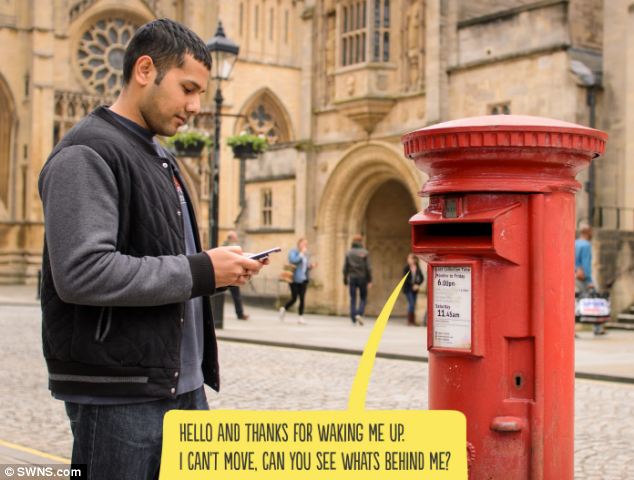 Start with reading of monologues
Move to writing of monologues
Science, reading, social studies, etc.
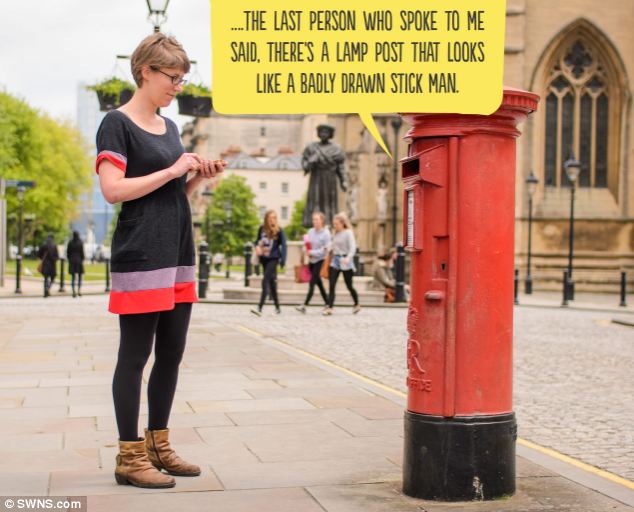 Book characters
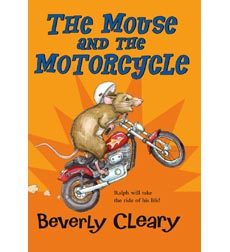 Science terms: light
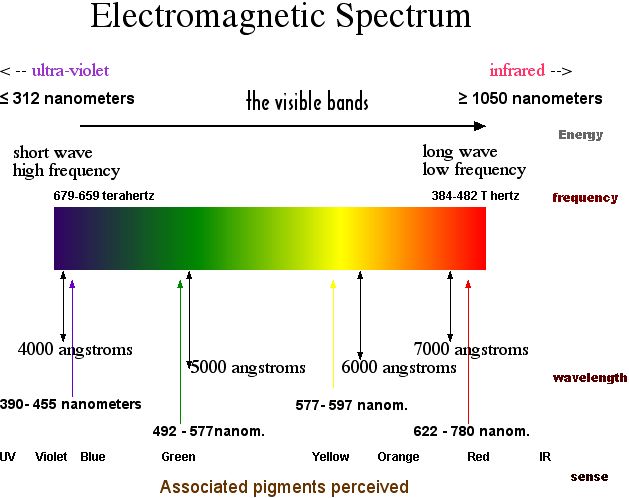 Fifth grade wax musuem